意識改革で社会に変化を！
グループ２
発表の流れ
①避難所生活における課題＆アクションプラン
②福島原発事故による人権問題＆アクションプラン
③復興意識の差による問題＆アクションプラン
④東日本大震災から見える社会課題
①避難所における課題
1，トイレ
不足、設置条件の悪さ→心身機能の低下、様々な疾患の発生・悪化
2，生活や運営
固定的性別役割分担、女性が生活しにくい
3，LGBTQの方達
戸籍と見た目が違う、隠している人達が生活しにくい
①避難所生活における課題＆アクションプラン
解決策
・LGBTQや女性差別に関する理解を深める
・全員に適応した避難所生活
・人々の意識改革
・環境整備
①避難所生活における課題＆アクションプラン
アクションプラン
Twitter
個人
YouTube
事前にLGBTQや女性差別についての知識を得る（SNSや本）
多様な性があること
性別によらないこと
当たり前
一人ひとりが意識を変えることが大切
①避難所生活における課題＆アクションプラン
アクションプラン
政府・自治体
避難所生活におけるマニュアル作り
人権が守られる環境をつくる
[Speaker Notes: 避難所生活におけるマニュアル作り
・男女兼用のトイレの設置
・性別による役割分担の廃止]
②福島原発事故による人権問題
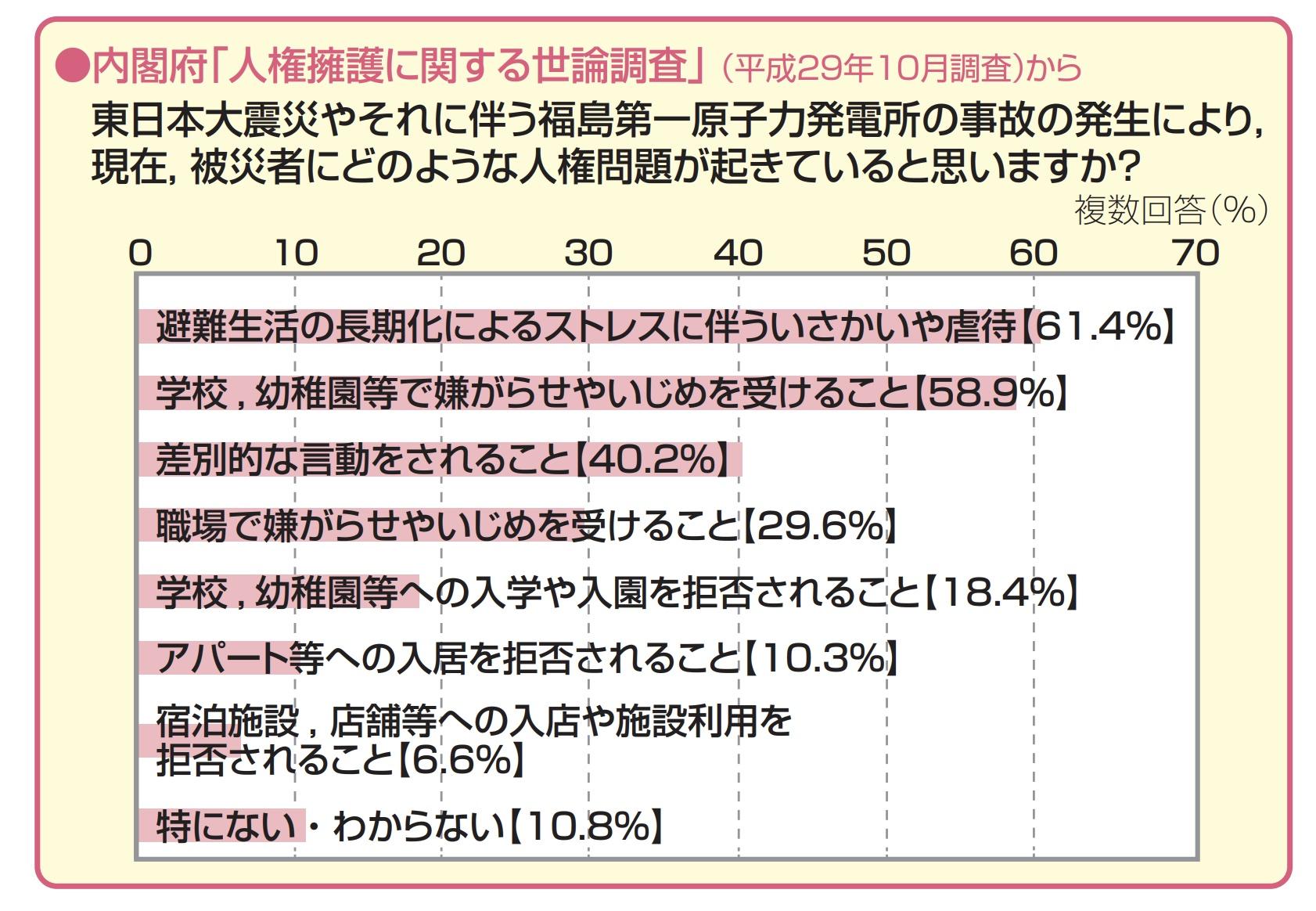 いじめ・差別
風評被害
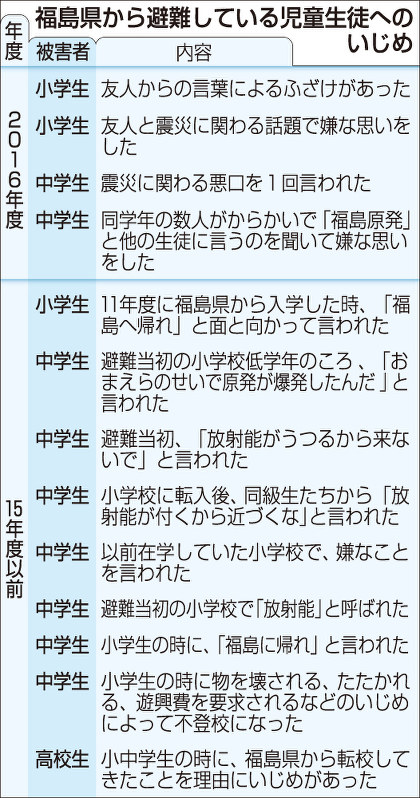 原発によるいじめ・差別
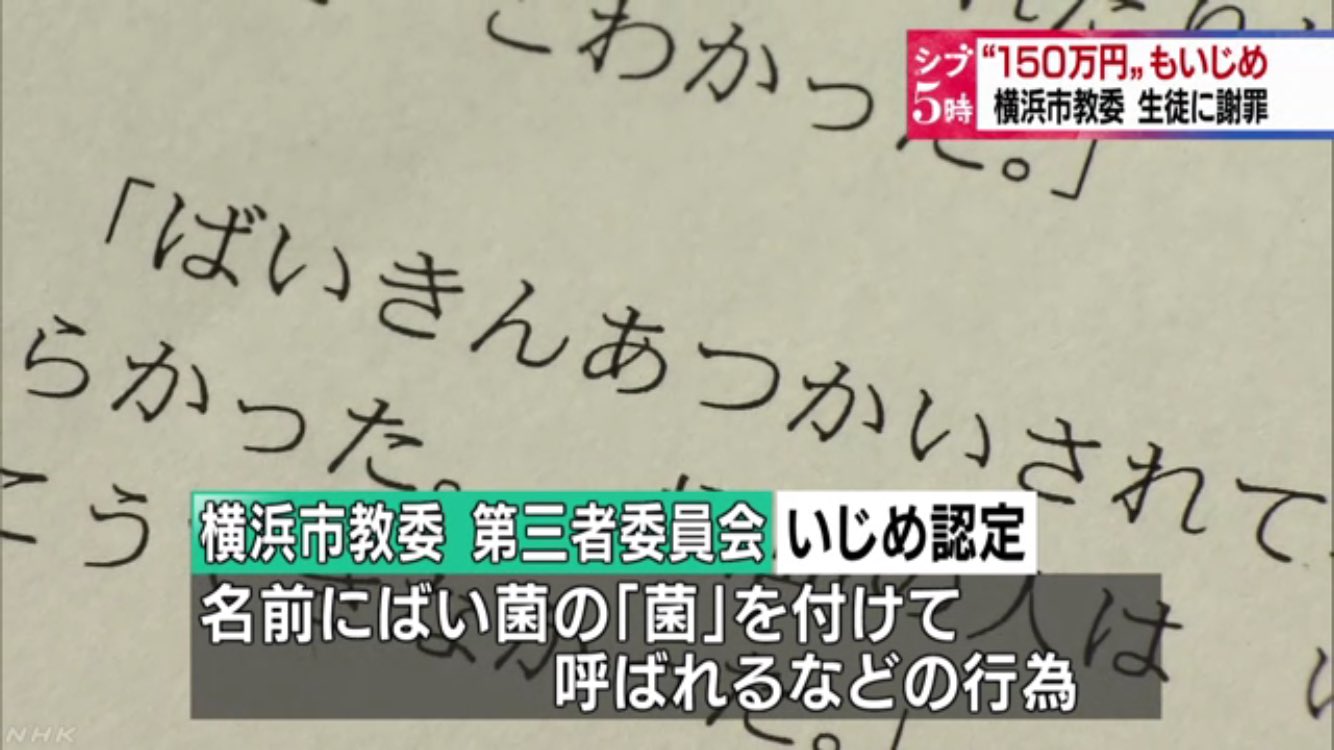 国内外の風評被害
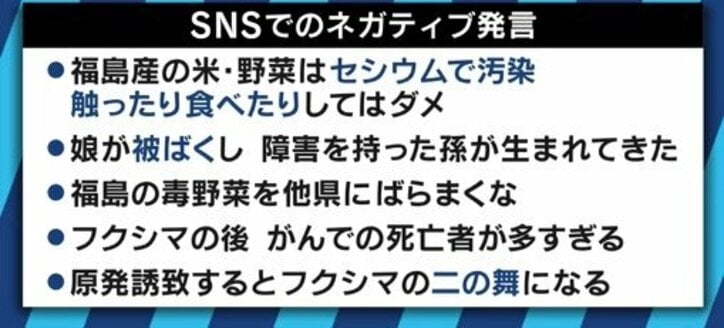 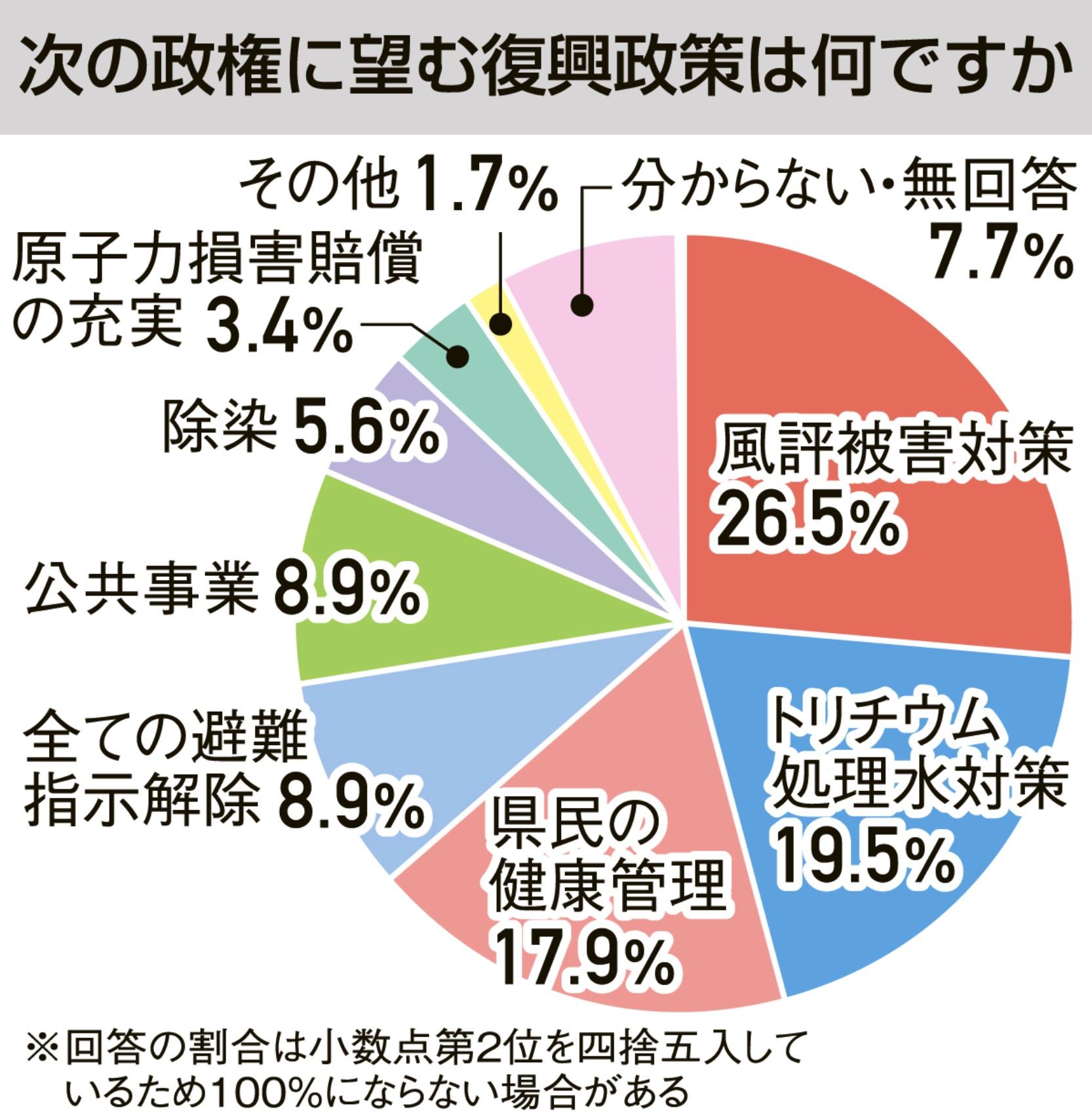 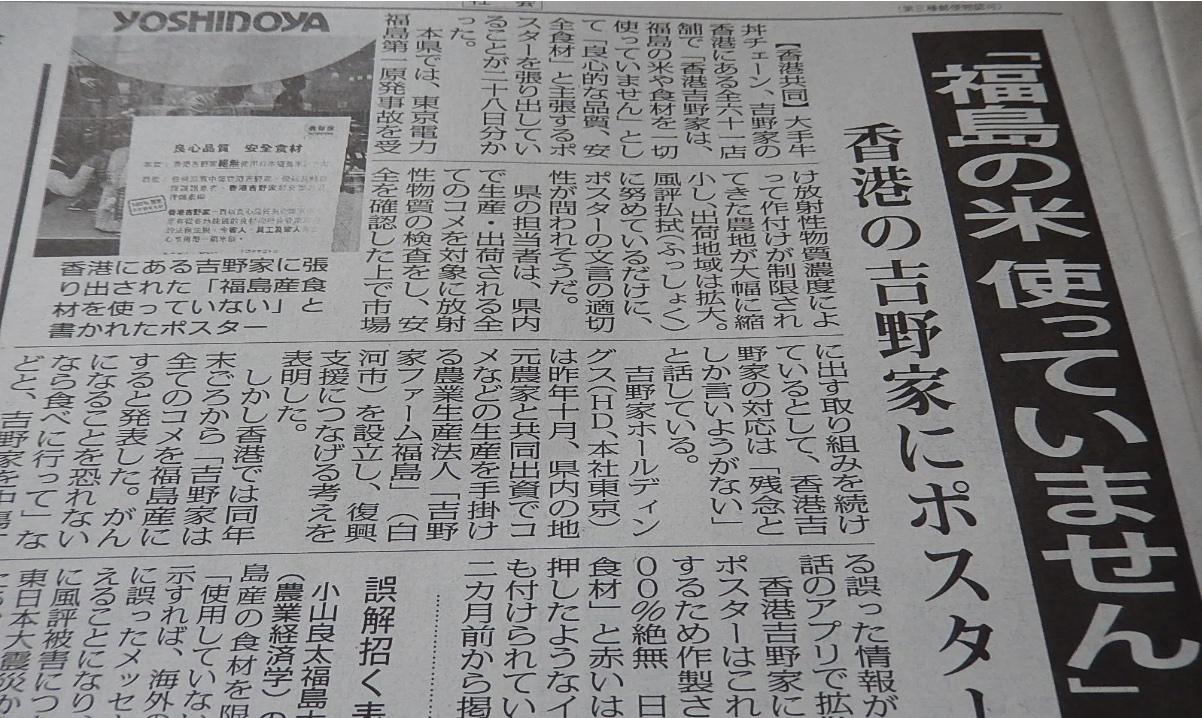 出典：第４９回衆院選に絡み福島民報社が福島県内の有権者を対象に実施した電話世論調査
②福島原発事故による人権問題＆アクションプラン
解決策
・放射線知識の普及
・災害教育
・SNSやメディアの活用
・地域魅力の拡散
・伝え方の工夫
・伝える機会の増加
②福島原発事故による人権問題＆アクションプラン
アクションプラン
個人
SNSの活用
魅力の拡散
・フェイクニュースを広めない
・SNSで福島のおいしいものや美しいものを紹介する
（楽しそうな写真や動画など伝え方の工夫）
福島の良さを発信していく
②福島原発事故による人権問題＆アクションプラン
アクションプラン
政府・自治体
知識の普及
災害教育
魅力の拡散
・災害が起きてない時に正しい知識を伝える（メディア・SNS等）
・教科書内容の是正
・福島観光のプラン作成
全国に今の福島を伝えることでイメージを変える
②福島原発事故による人権問題＆アクションプラン
福島県の魅力～いわき編～
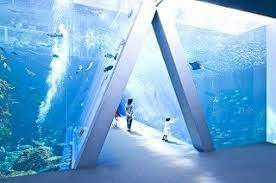 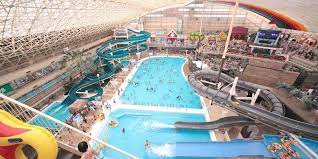 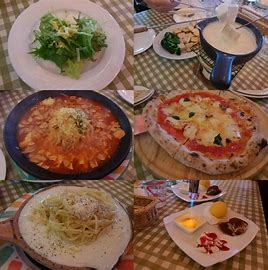 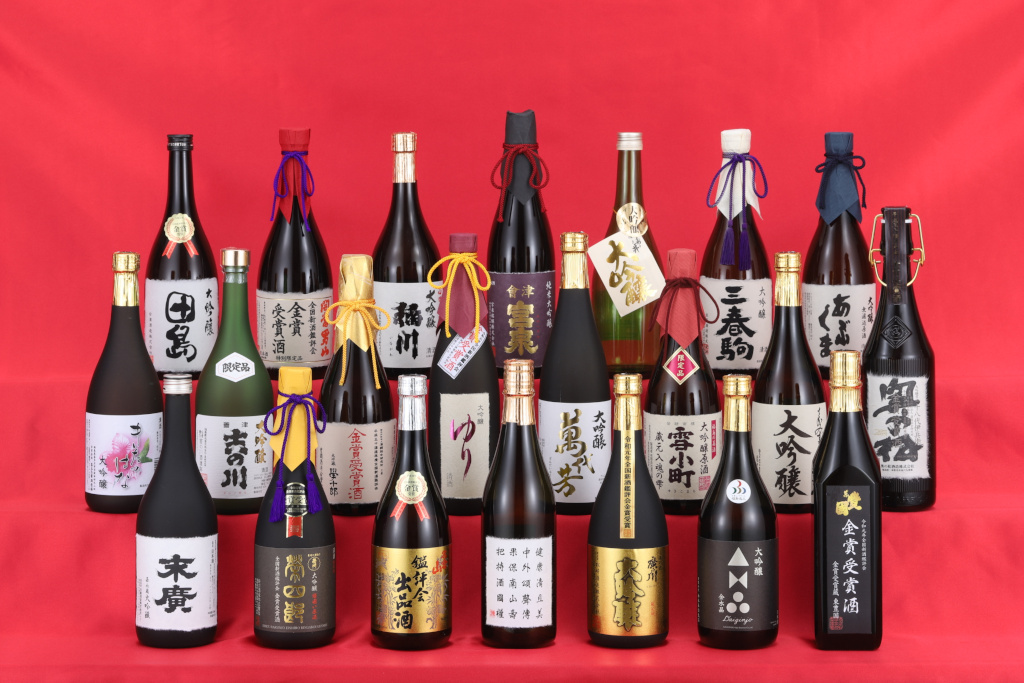 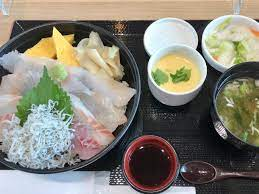 ③復興意識の差
〇ハード面の復旧　≠　復興
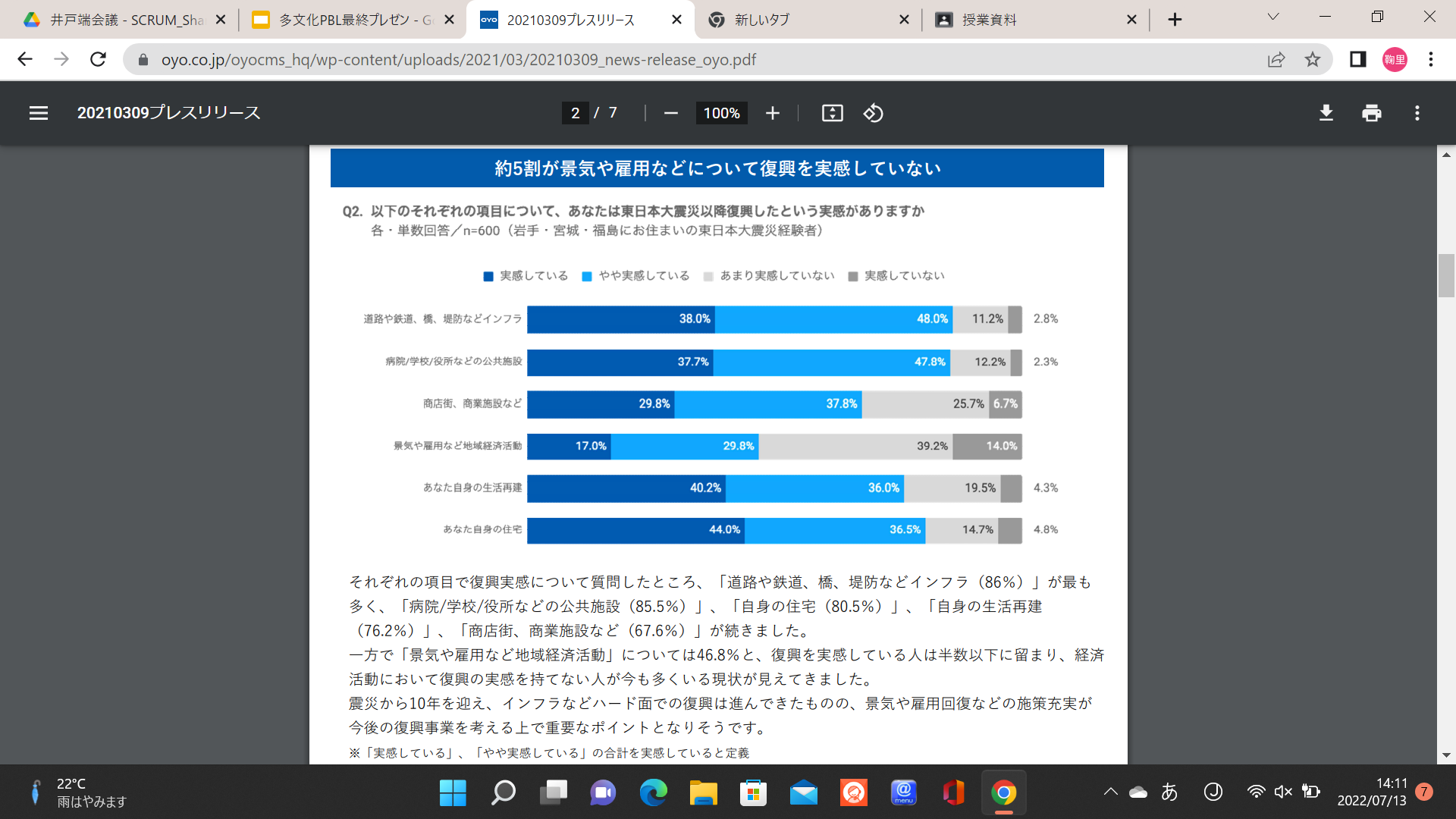 日本国内での復興意識の差
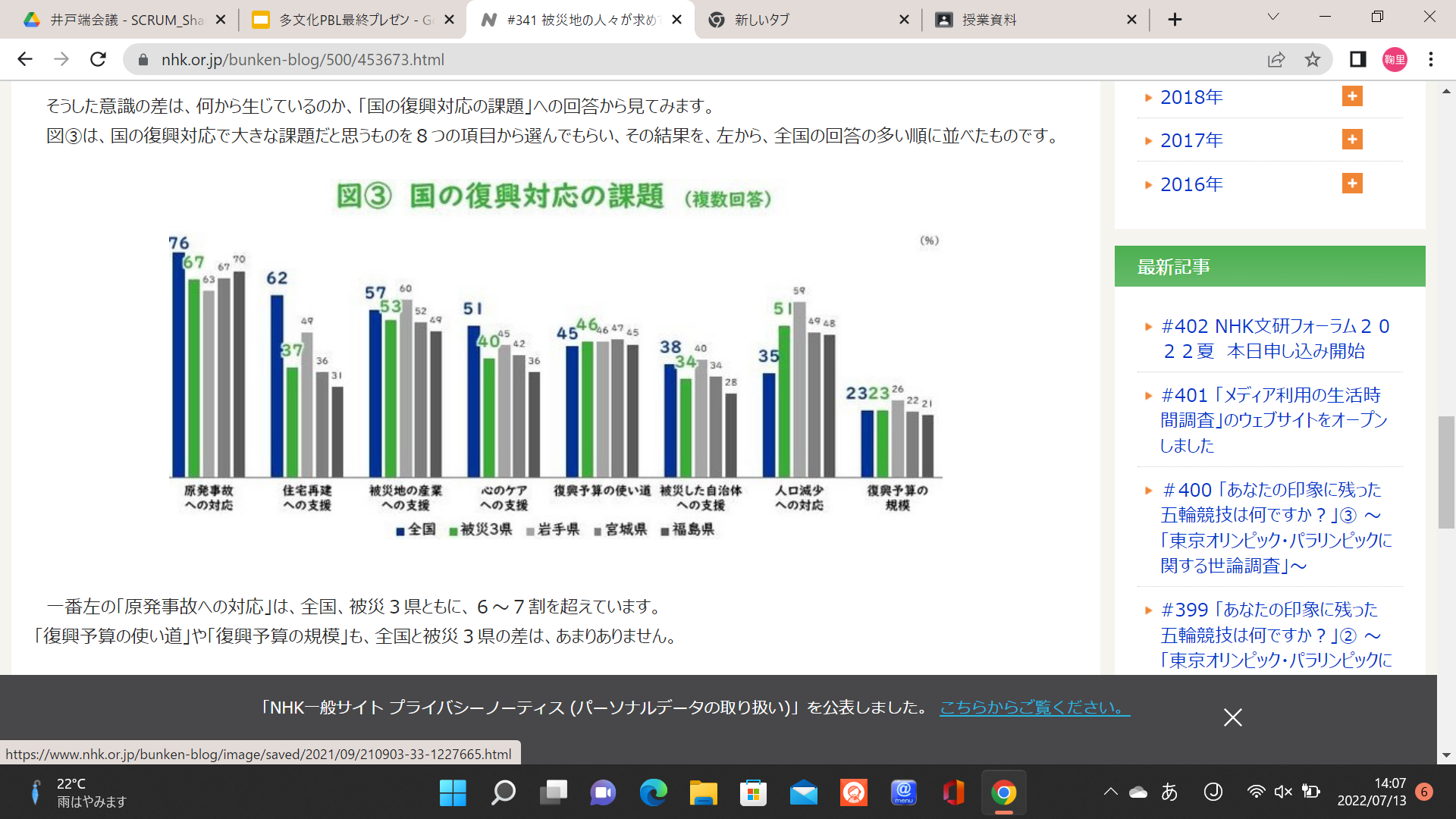 参照：NHK
クイズ：被災３県では課題意識が高いのに全　　　　国では課題意識が低い項目はどれ？
①住宅再建への支援
②心のケアへの支援
③復興予算の使い道
④被災した自治体への支援
⑤人口減少への対応
日本国内での復興意識の差
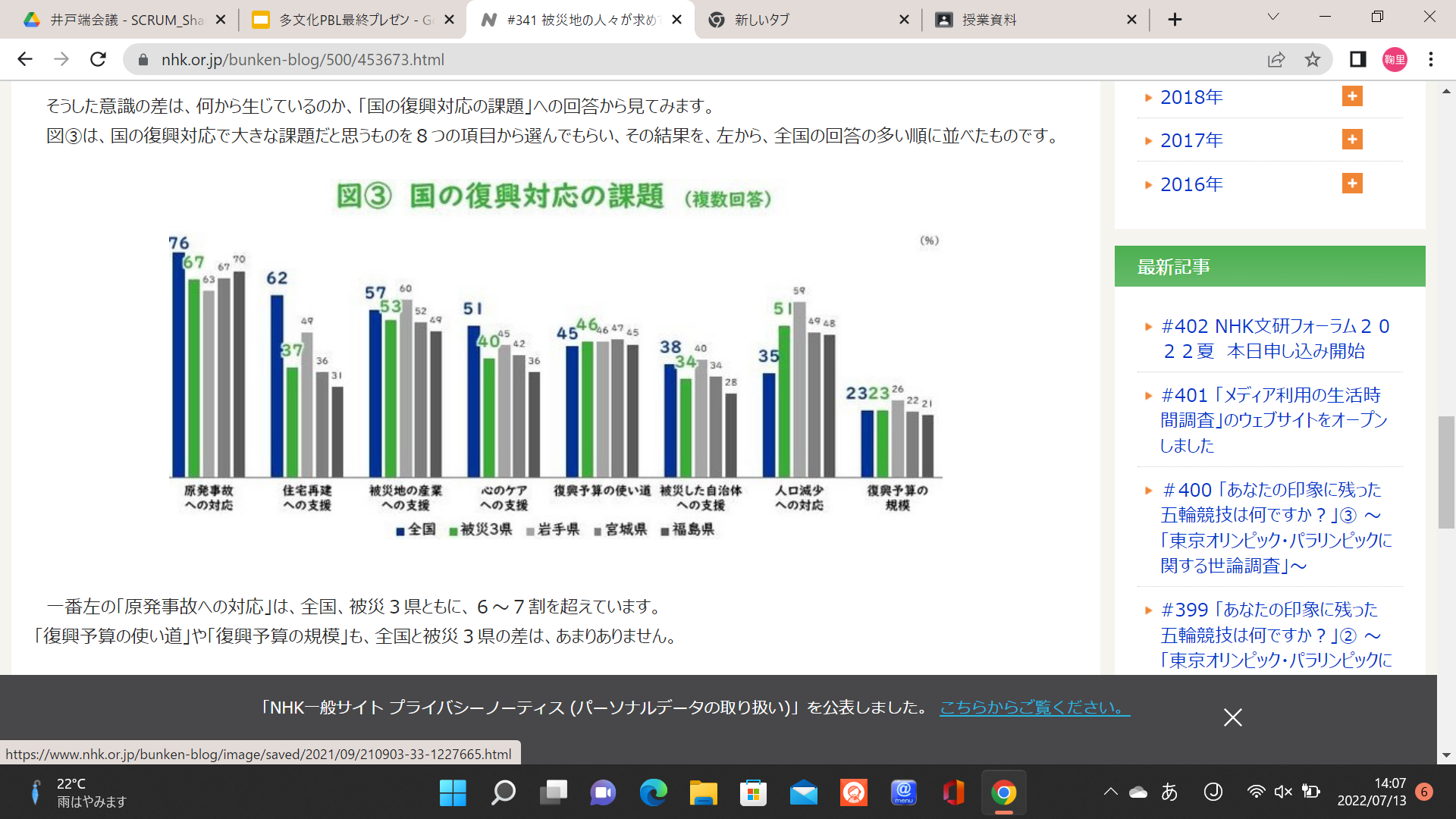 参照：NHK
人口減少
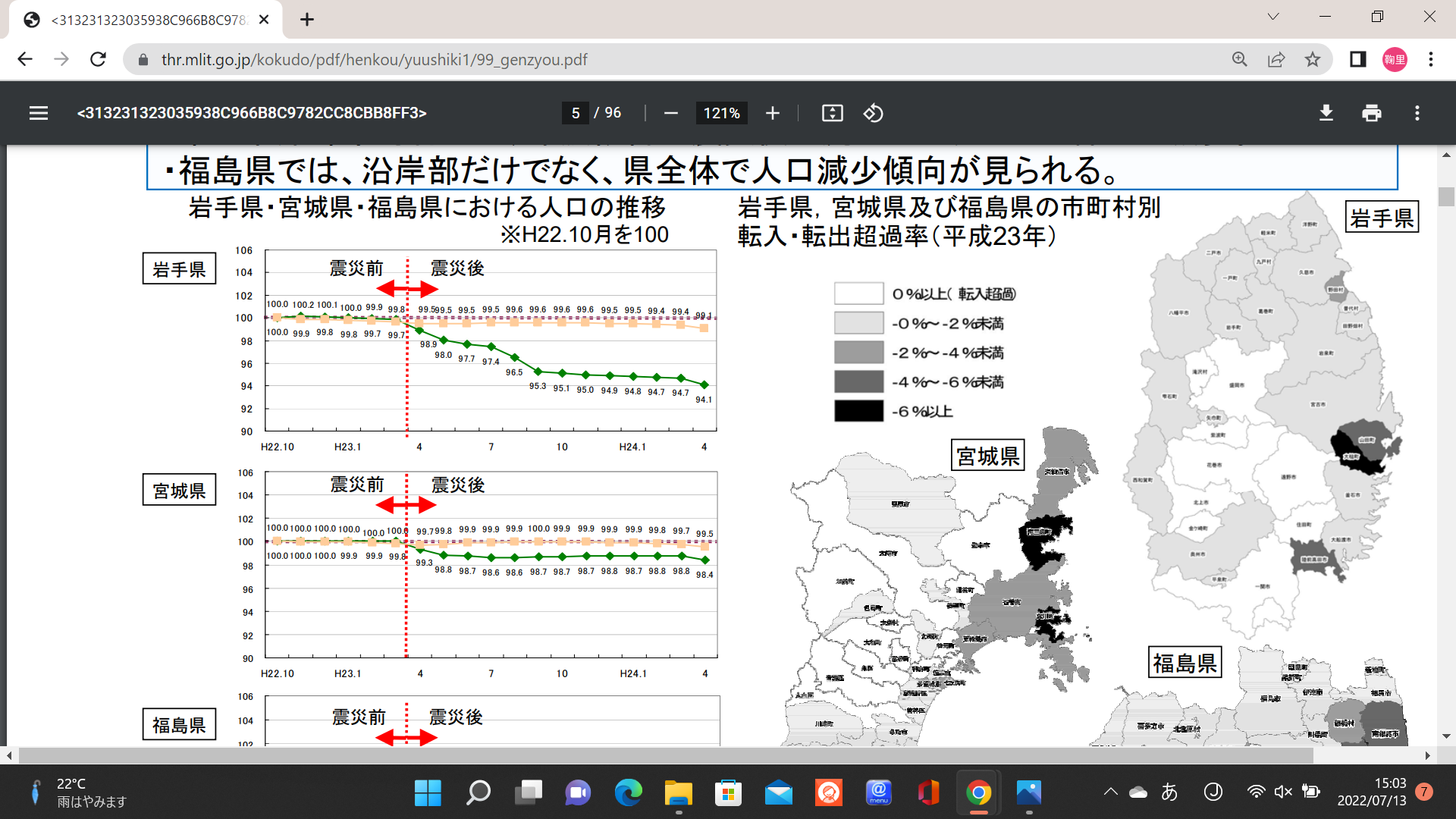 参照：東北地方整備局　東北圏広域地方計画推進室
産業の復興
経済の復興
魅力ある街
人々の心の復興
地域としての住みやすさ
ハード面の復旧
少数派としての被災者①
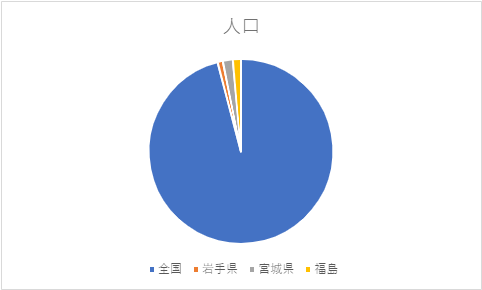 少数派としての被災者②
被災３県の構成
　①直接的な被害を受けた者
　②間接的な被害を受けた者
　③なんとなく被災者だと思っている者

　④発災時から住み続けている者
　⑤発災後に引っ越してきた者
自分は被災者である
自分は被災者ではない
参照：河村和徳准教授資料
少数派の意見を多数派に届けるには？
〇　少数派は意見を発信することはできている
　・SNSの活用
　・アーケードでの声掛け、チラシ配り
✕　フィードバックをする機会がない
少数派
多数派
個人のアクションプラン
①観光客として被災地に行く
→復興意識の差を埋める
　魅力あるまちづくりに貢献する

②東北大が主催するワークショップへの参加
→少数派との対話の機会
全体のアクションプラン
義務教育期間で東北に行く機会を作ってもらう
→知る機会を積極的に作る
まとめ
意識
行動
認識の変化
人権問題が震災をきっかけに顕在化
→社会全体の問題


根本的な意識改革と知識の普及が不可欠